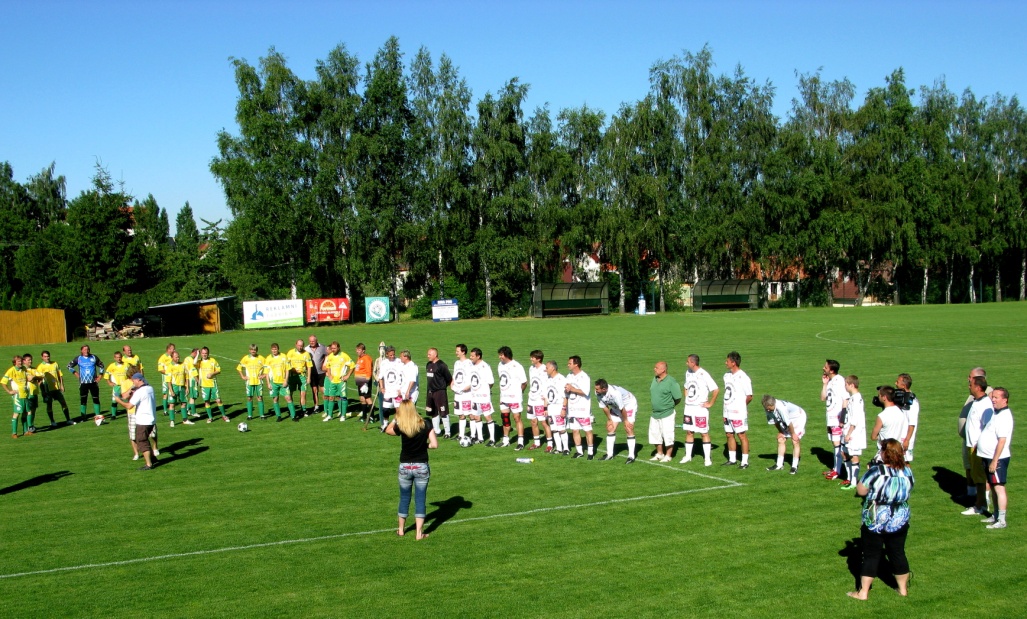 Jste unaveni z hromady práce, ve stresu, nemůžete se soustředit? Zkuste na chvíli vypnout, zapomenout na práci a vyrazte do přírody. Pročistíte si mysl a uděláte něco dobrého pro své zdraví.
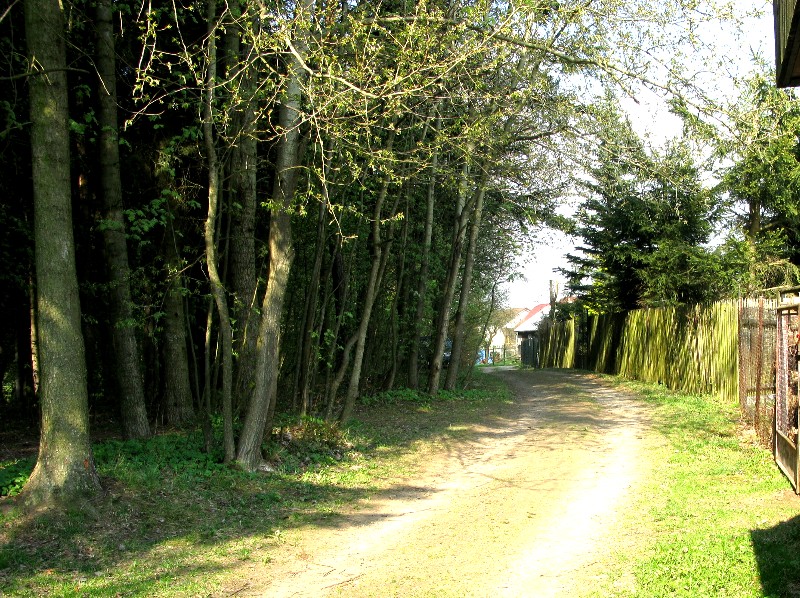 Není ničím výjimečným, že mnozí lidé tráví celé dny zavřeni v kancelářích a jeden z mála pohybů venku tvoří přechod z kanceláře do auta a poté domů Dlouhé hodiny strávené v prostoru spolu s dalšími lidmi představují doslova semeniště celé řady bakterií a bacilů, a člověk tak snáze onemocní.
Jaro je tady, pojďte na vycházku,nebo na fotbal
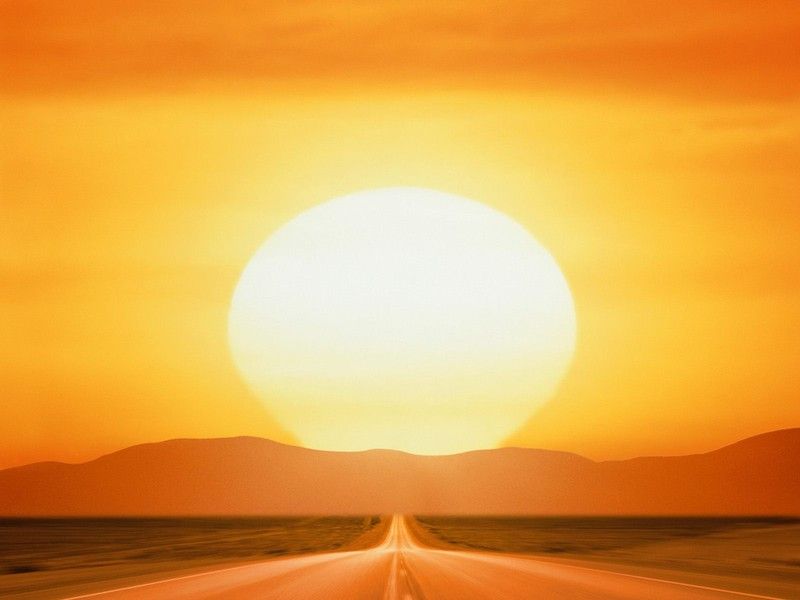 BROUZDÁNÍ po Vysočanech a okolí
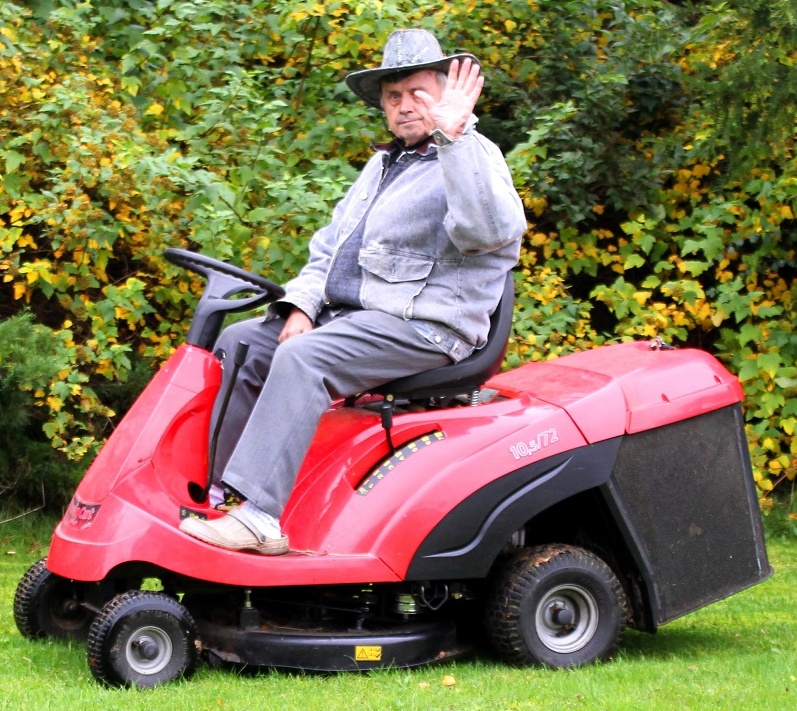 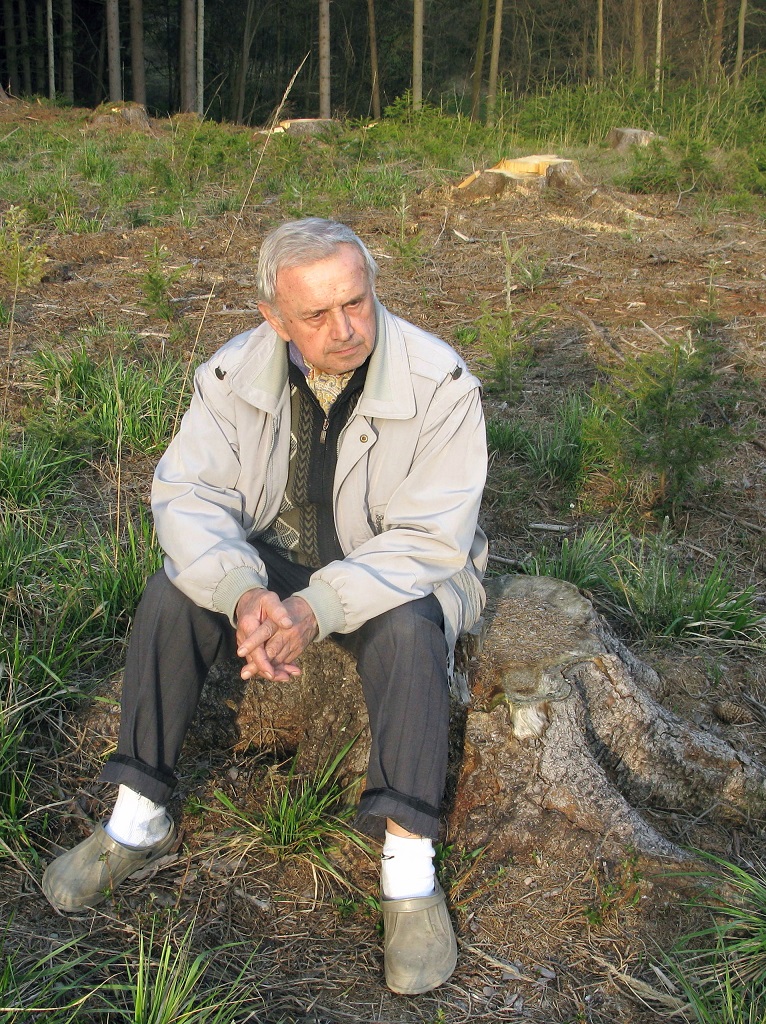 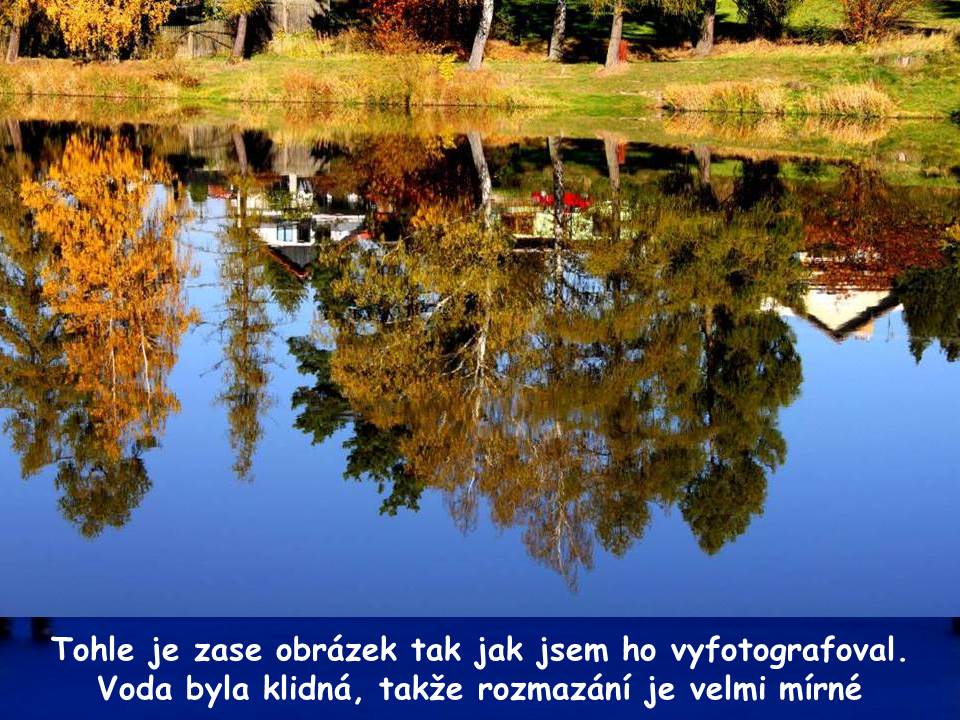 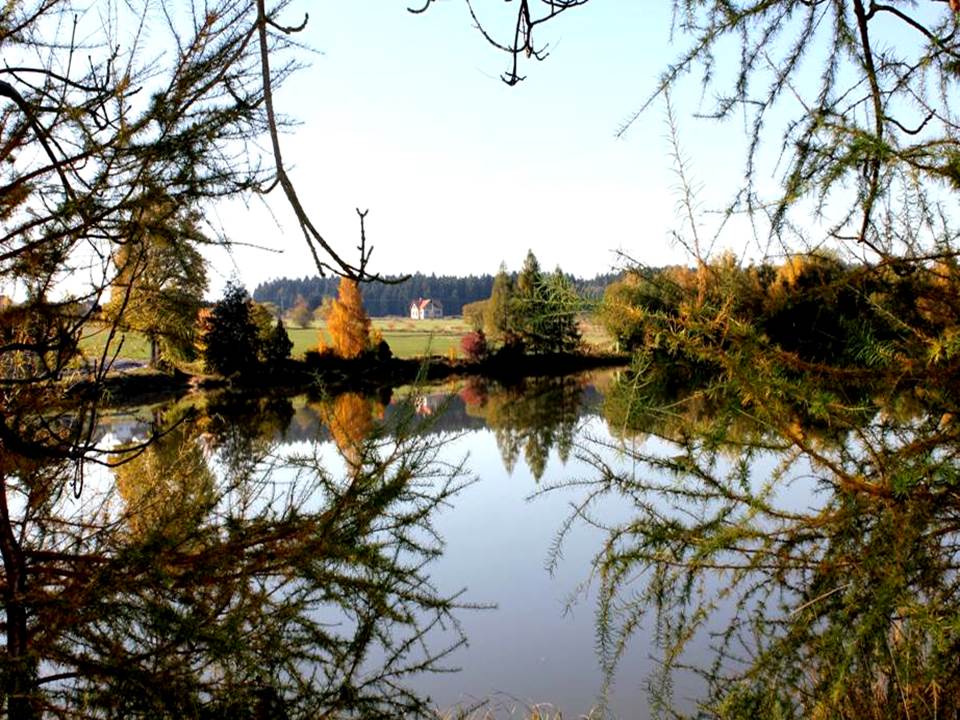 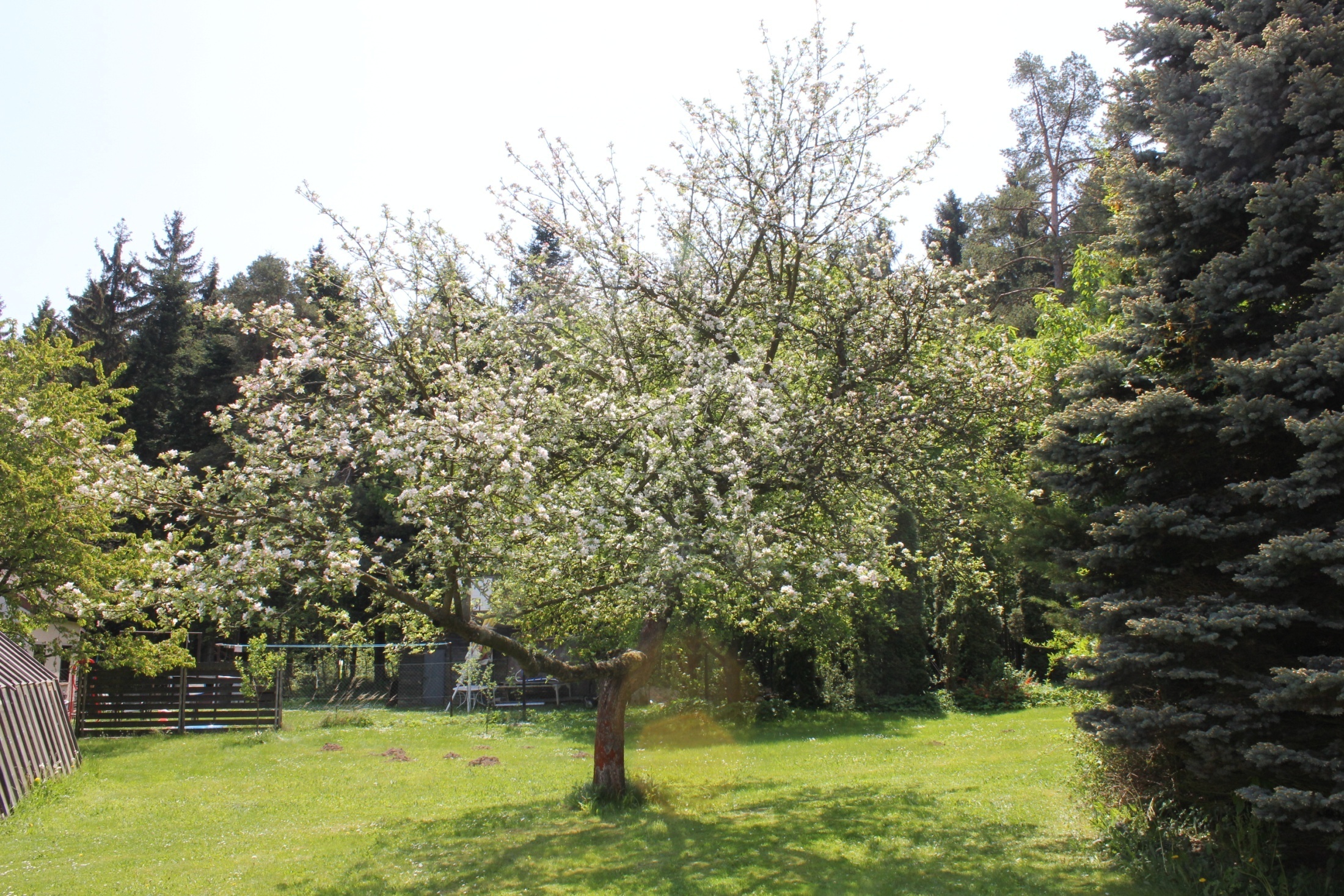 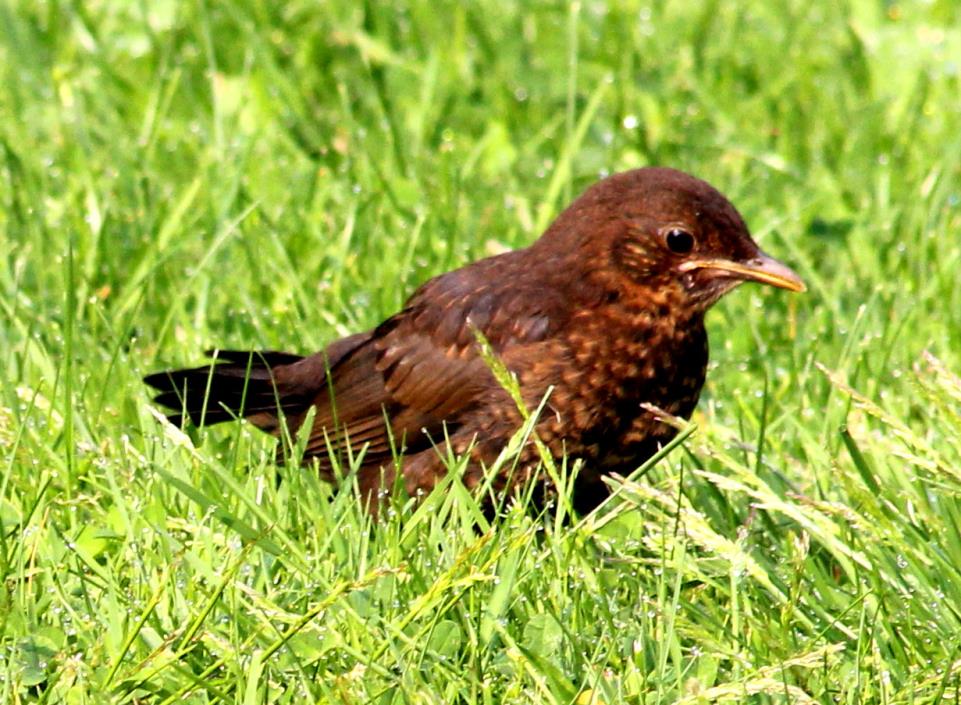 Začínám doma na zahradě, posedím, volám na ptáčky
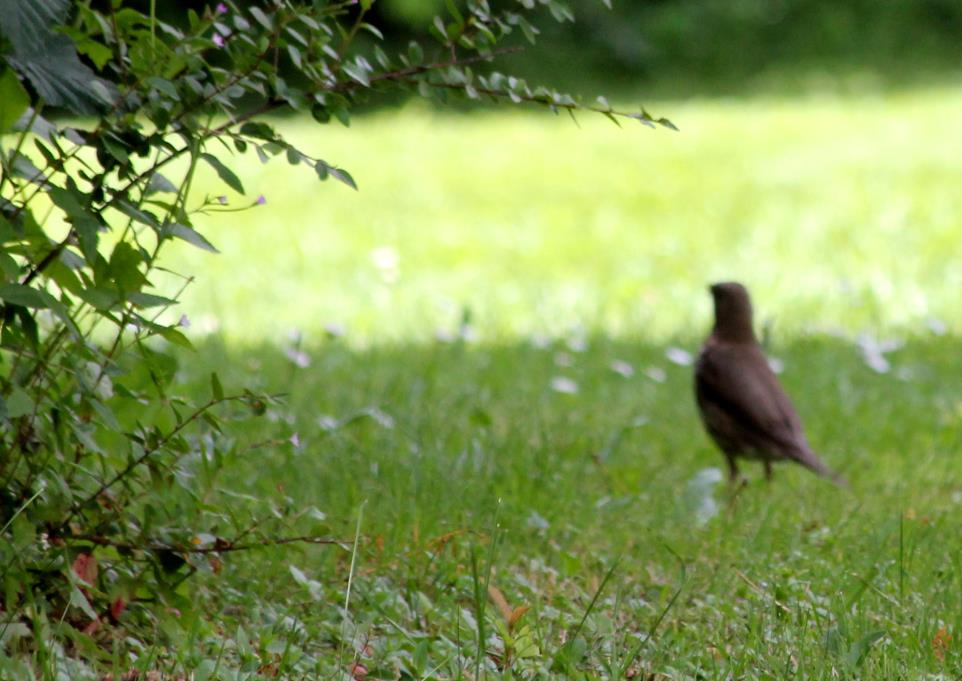 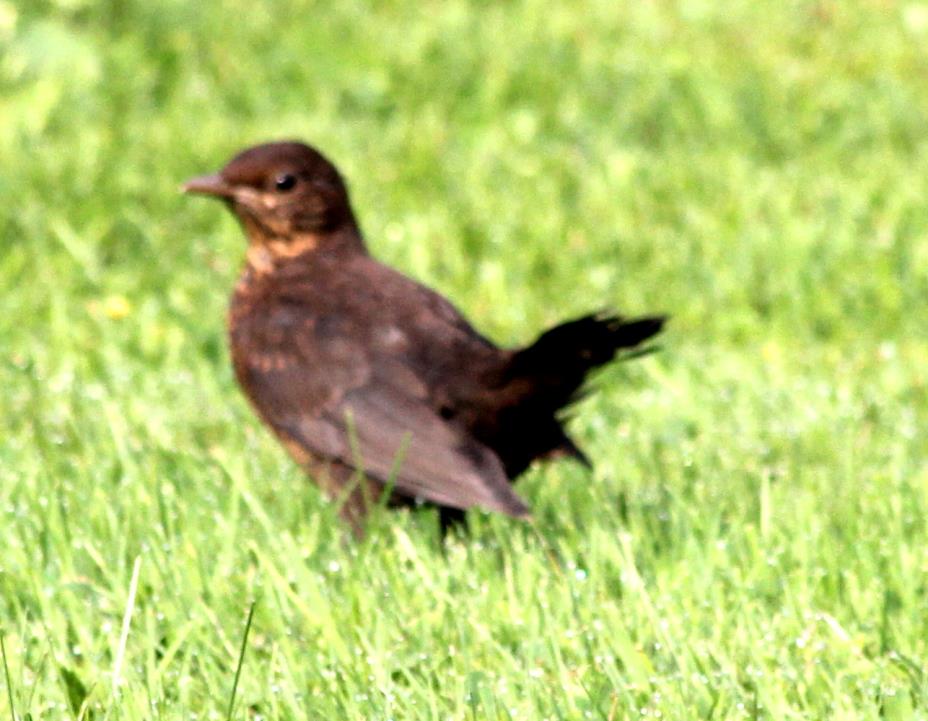 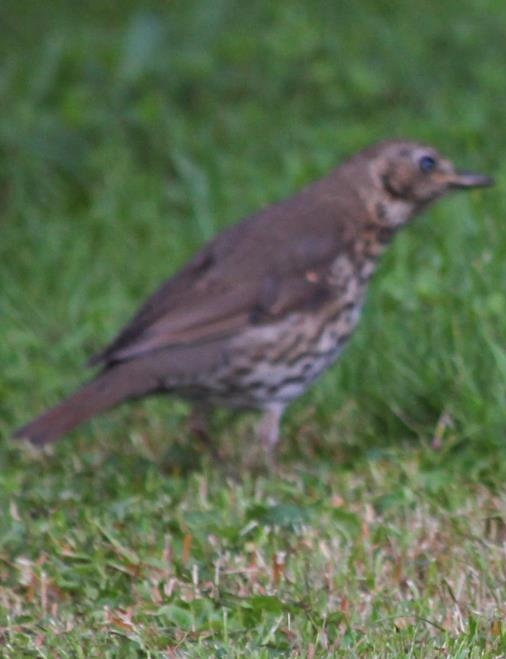 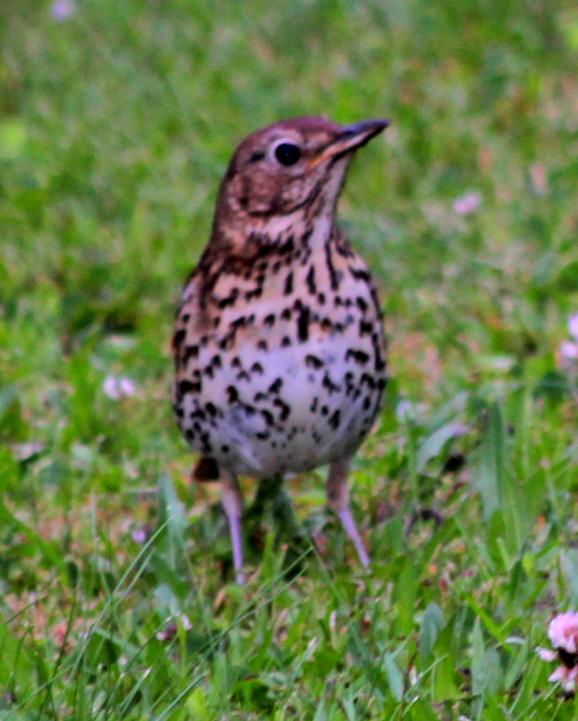 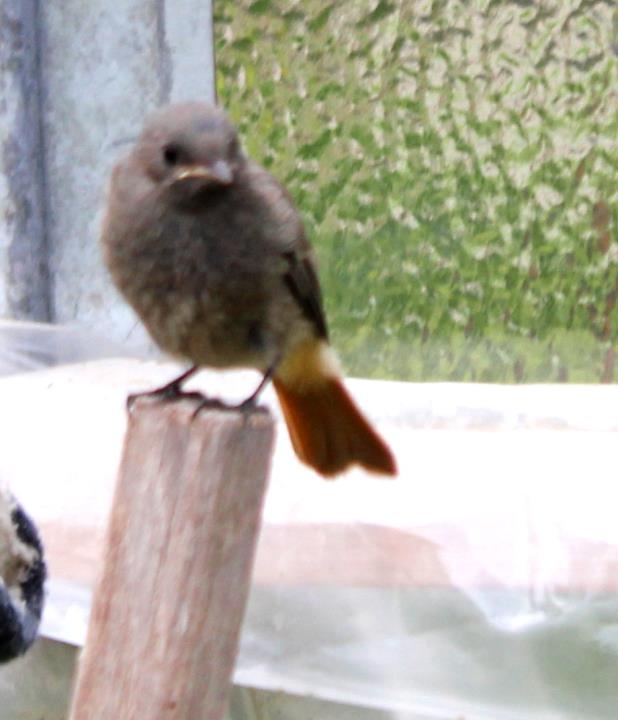 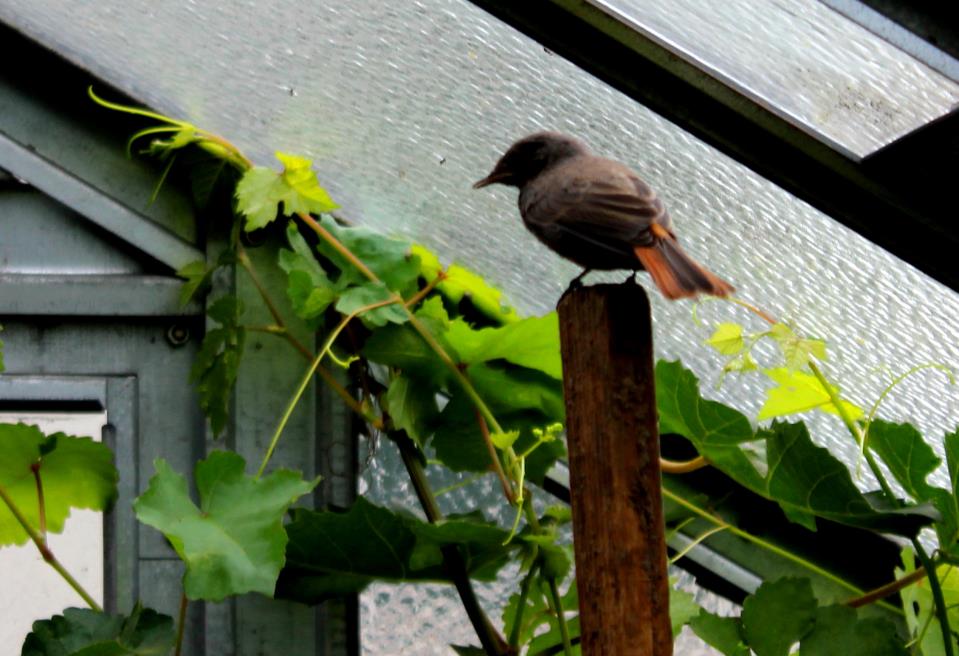 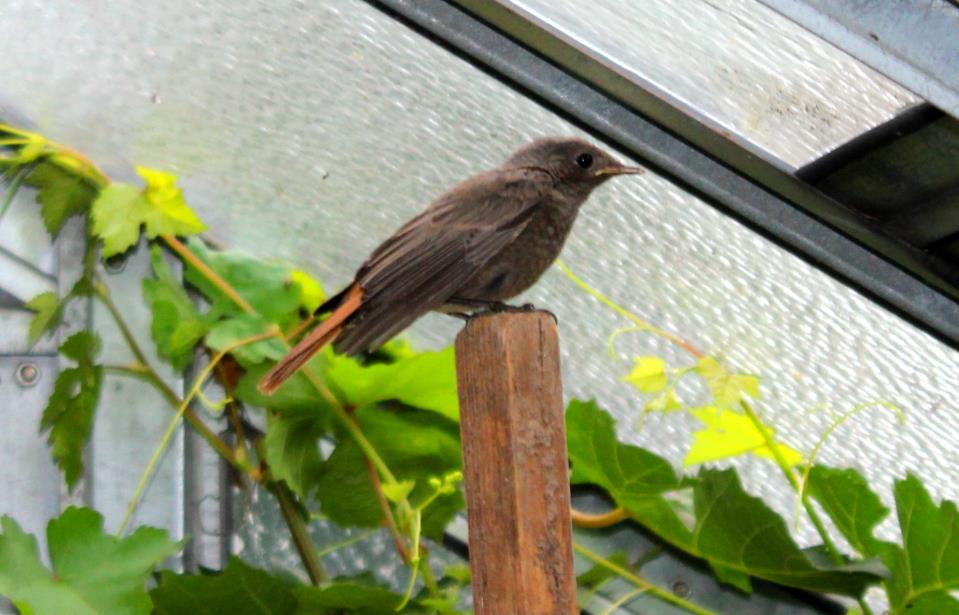 Jsou krásní, spokojení, do skleníku mně chodí na hrozny. Moc jim chutnají. Letos mi i ty hrozny ve skleníku zmrzly.
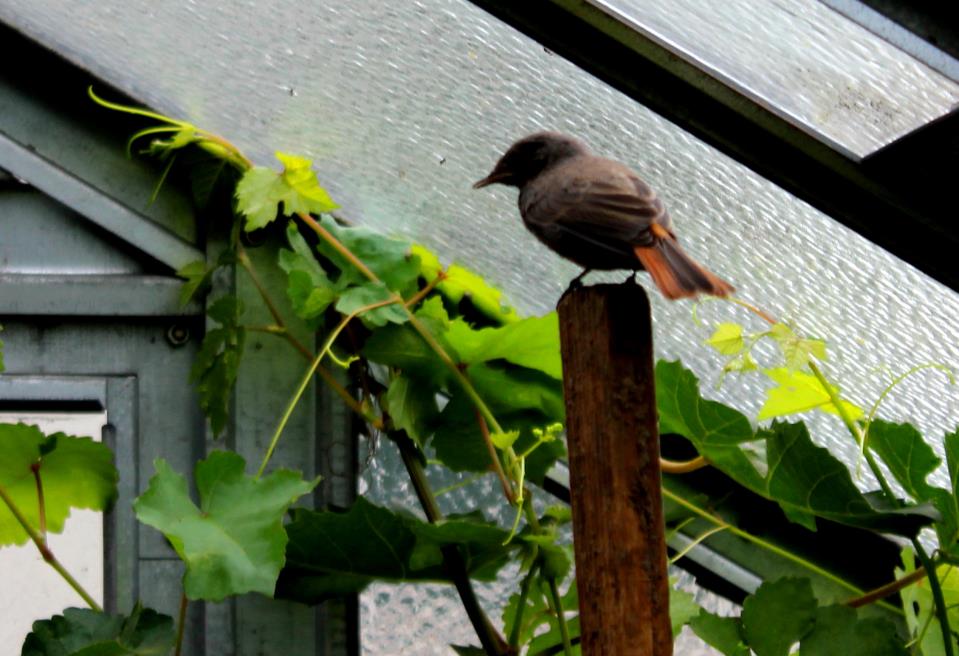 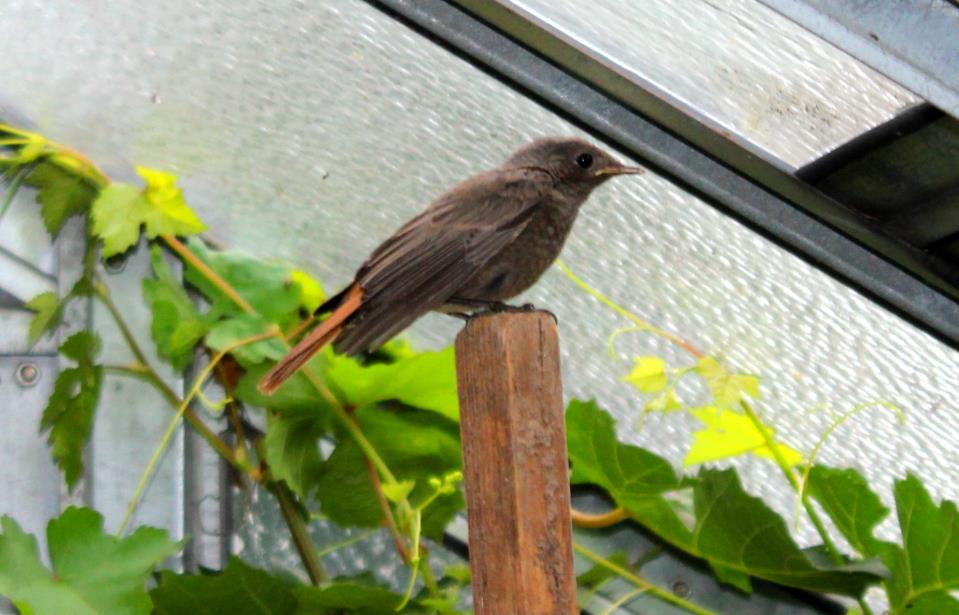 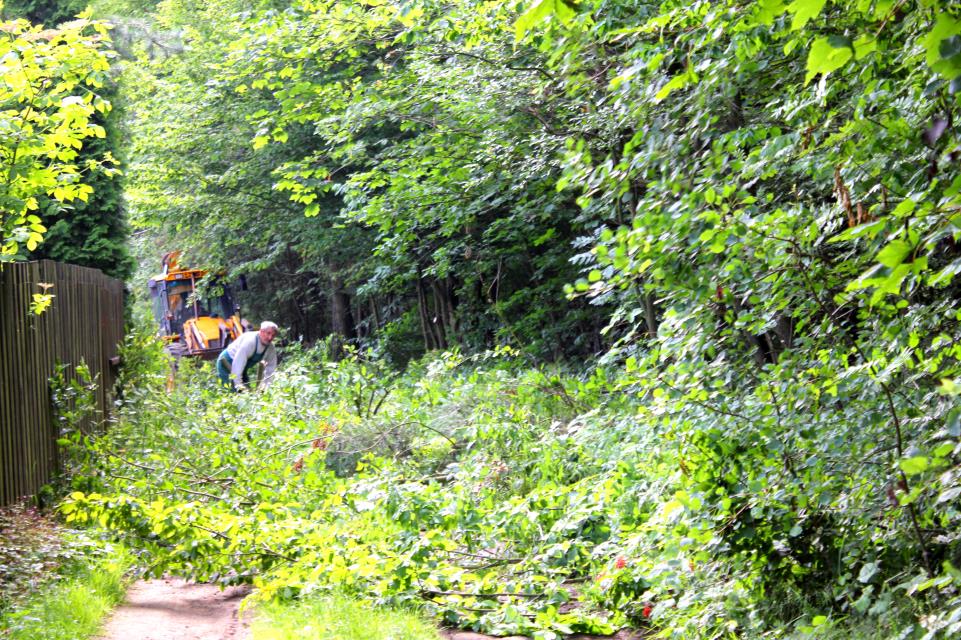 Soused Jožka uklízí keře pokácené za zahradou
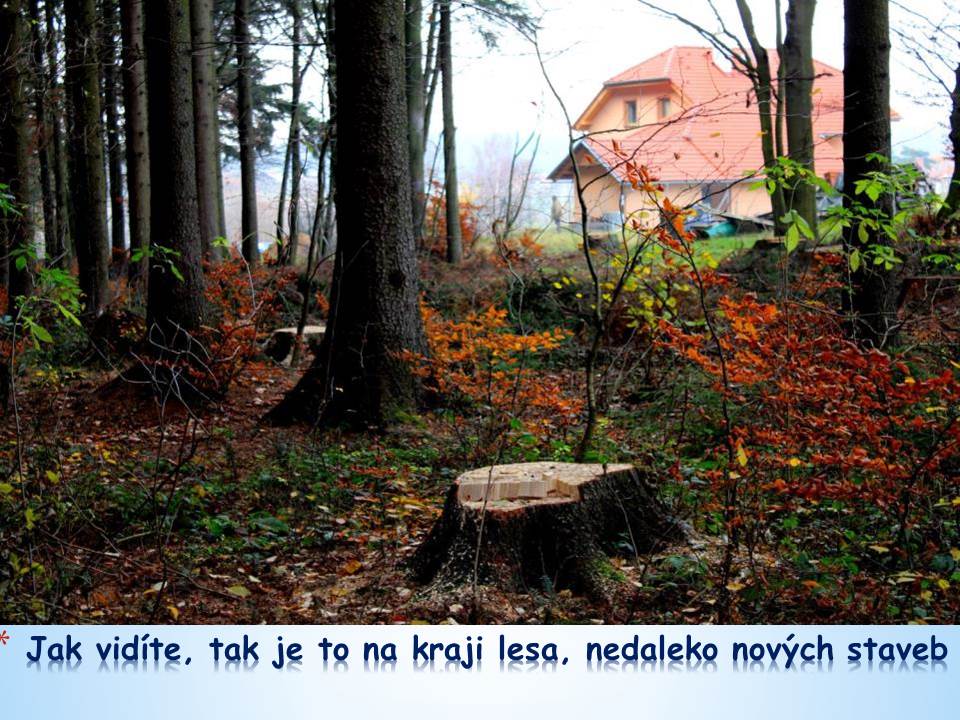 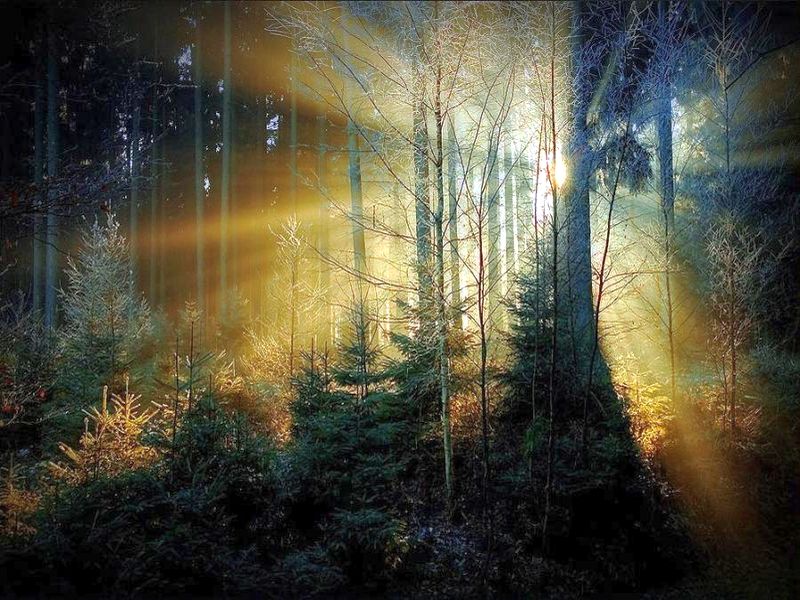 V lese je překrásně, ráno, v poledne i večer
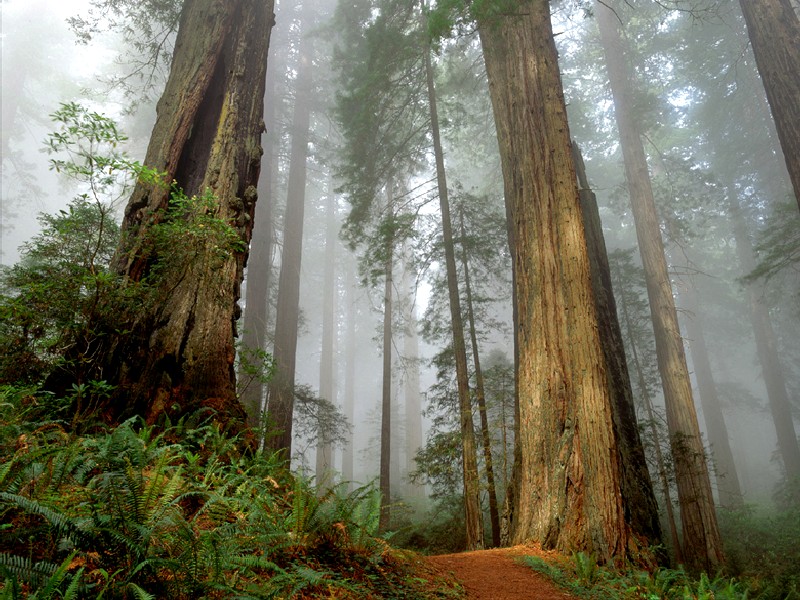 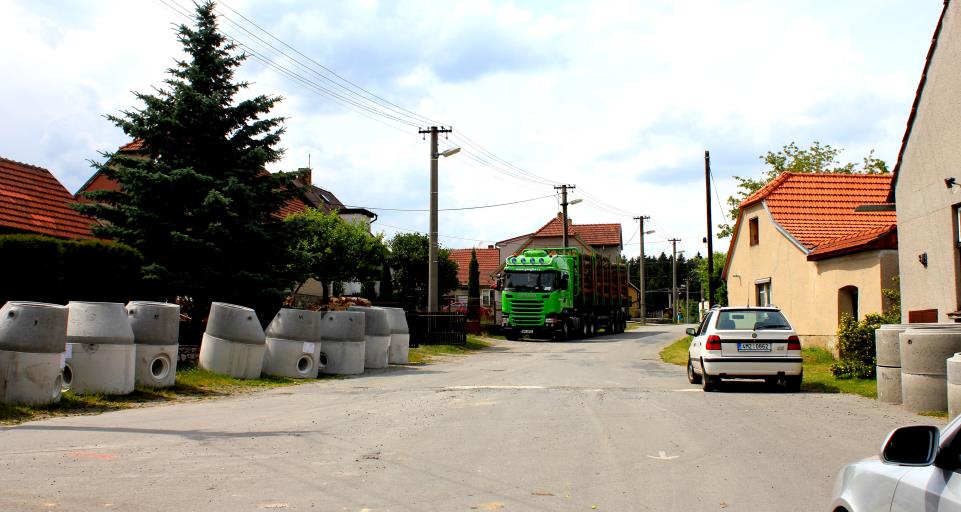 Tak jsem zašel až do Houska a prohlížel naše Vysočany
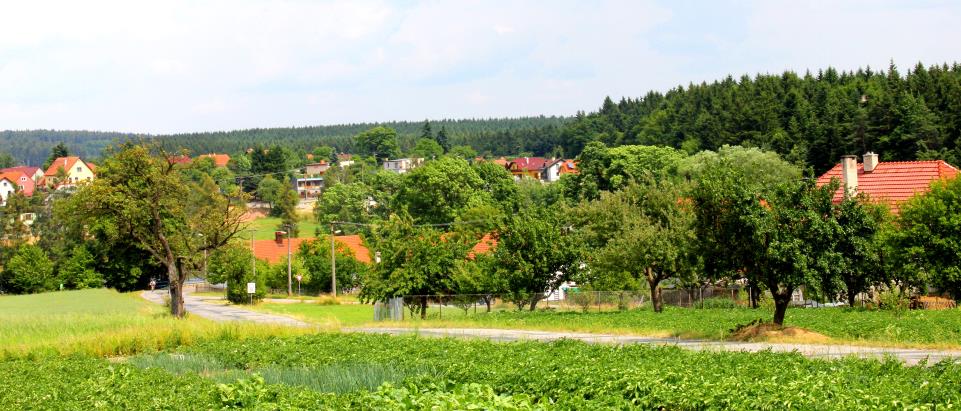 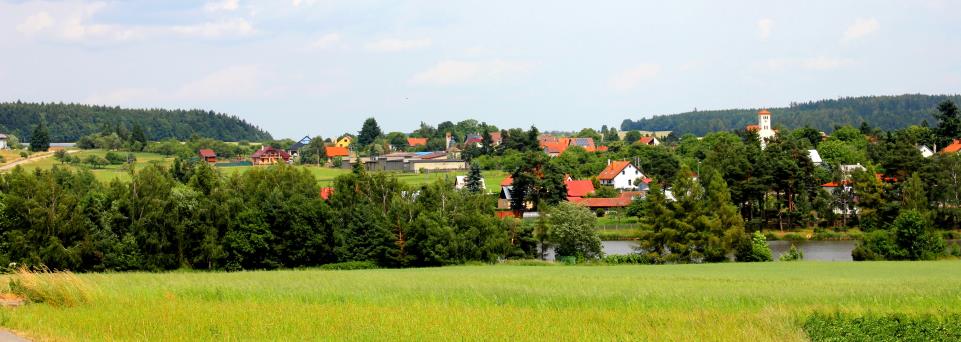 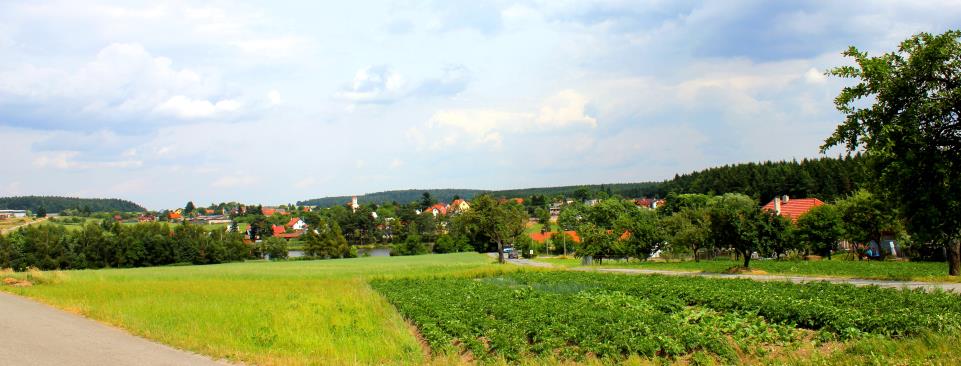 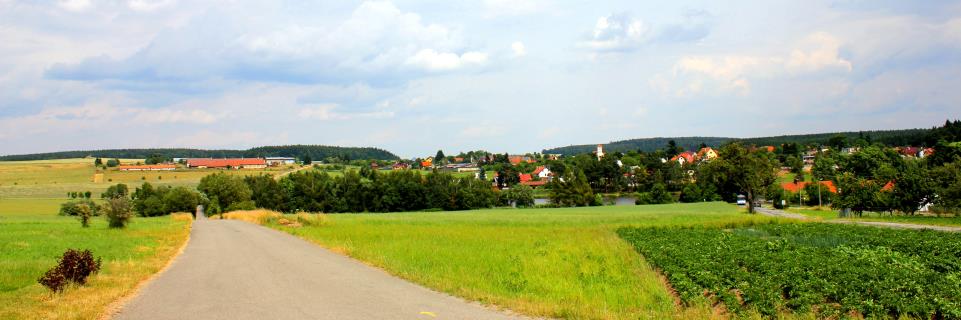 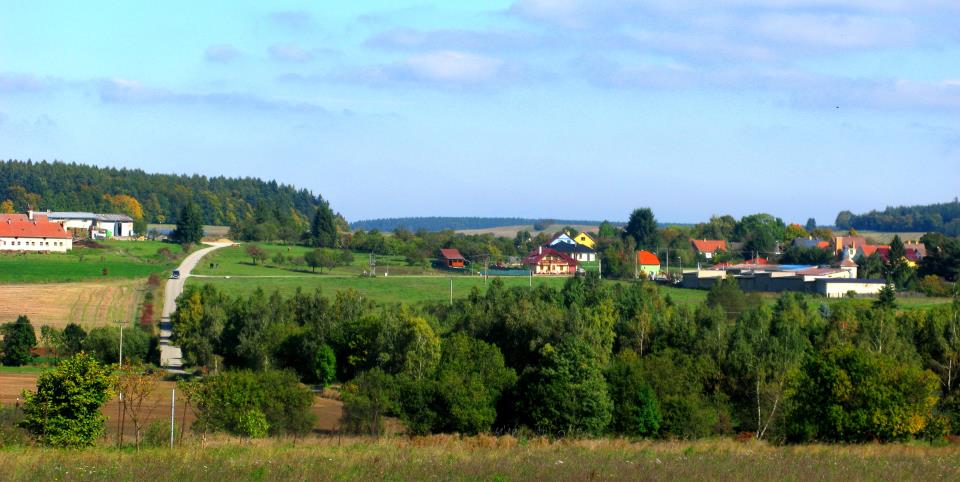 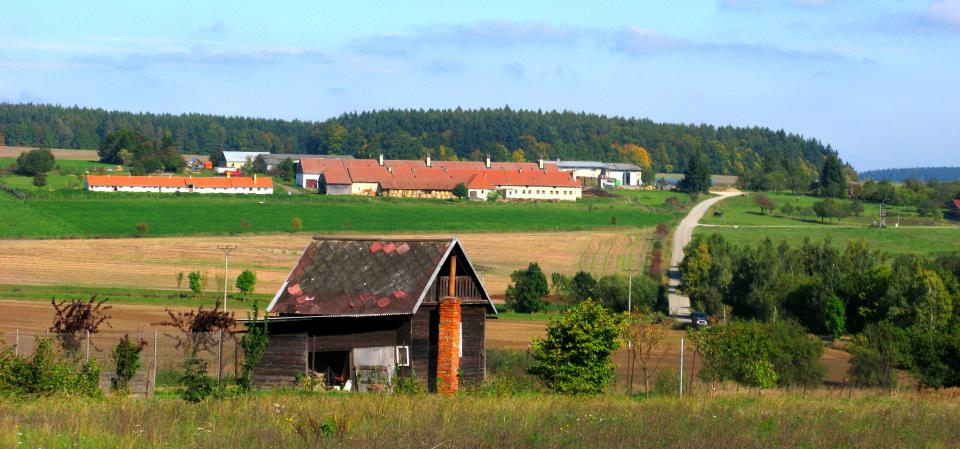 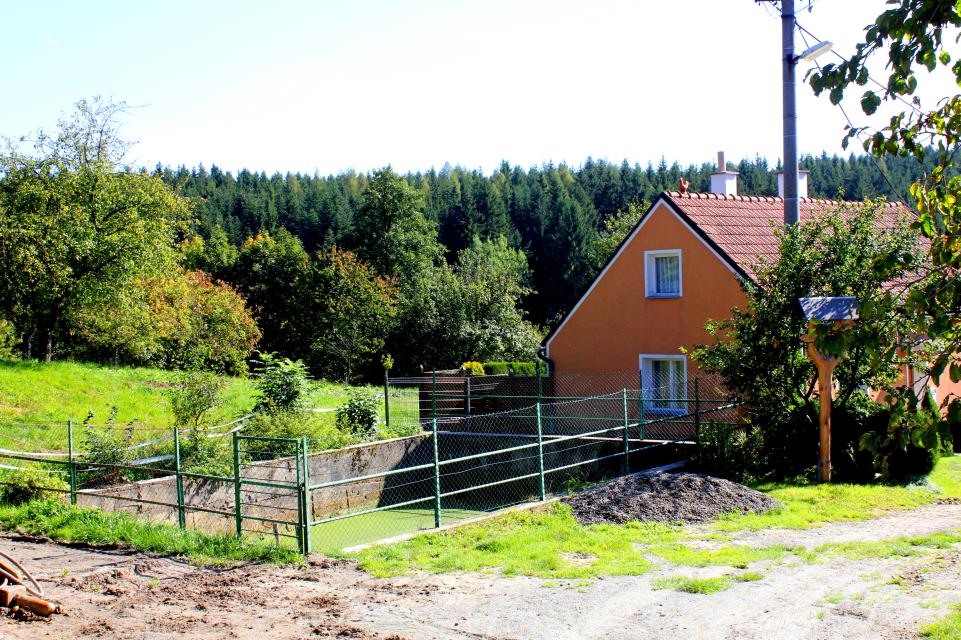 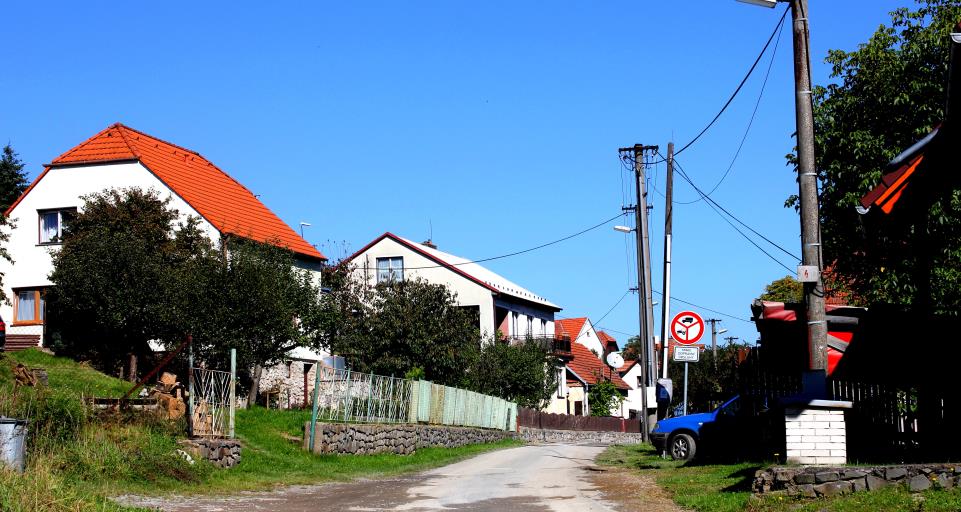 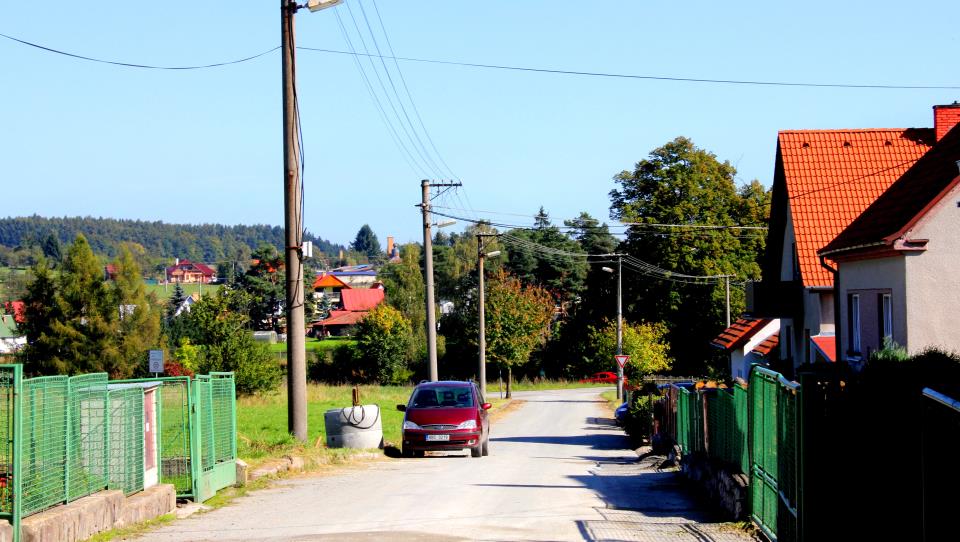 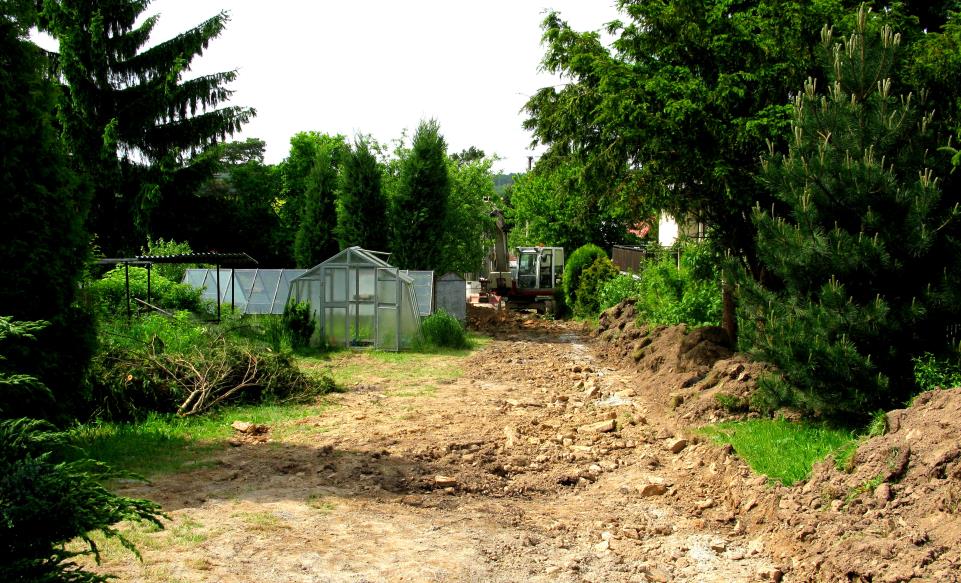 Naše čistička, je již hotová a také jsme dostali faktury, byl to pro nás šok. Jsou to tisíce.Takže k vodnému nám přibylo i stočné. Bůh nás hlavně důchodce opatruj.
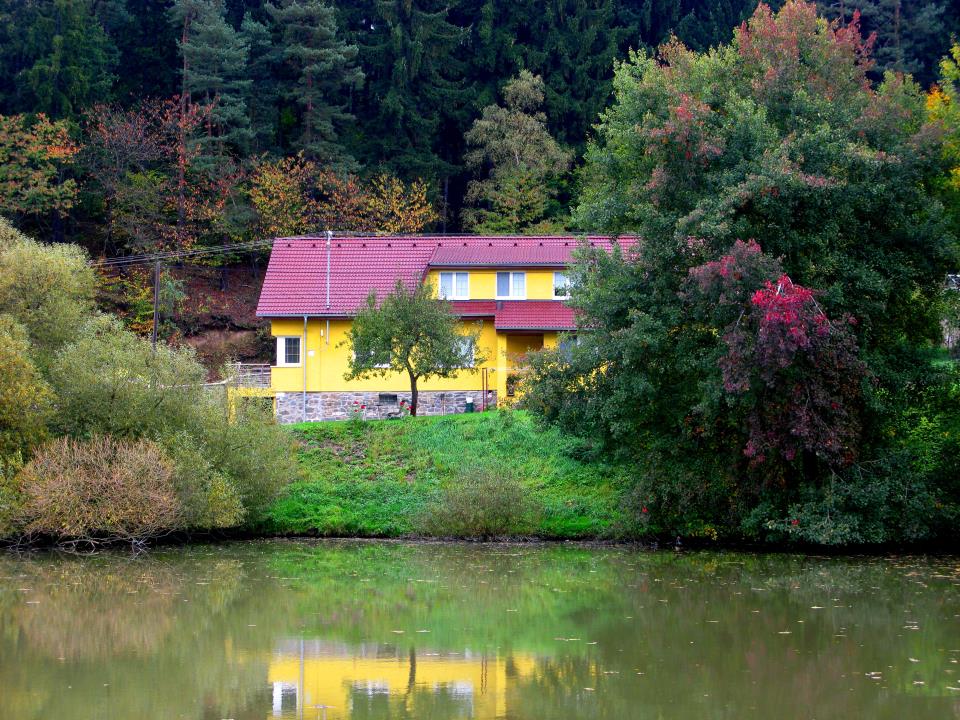 Zavítal  jsem i do baldovce. Je tam překrásně
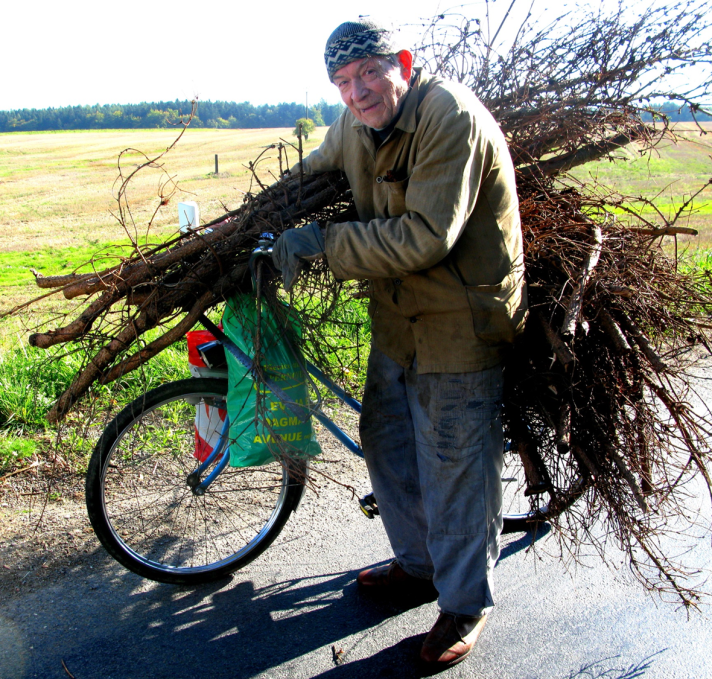 Potkal jsem spolužáka, nedá si pokoje, tak chodí na haluze
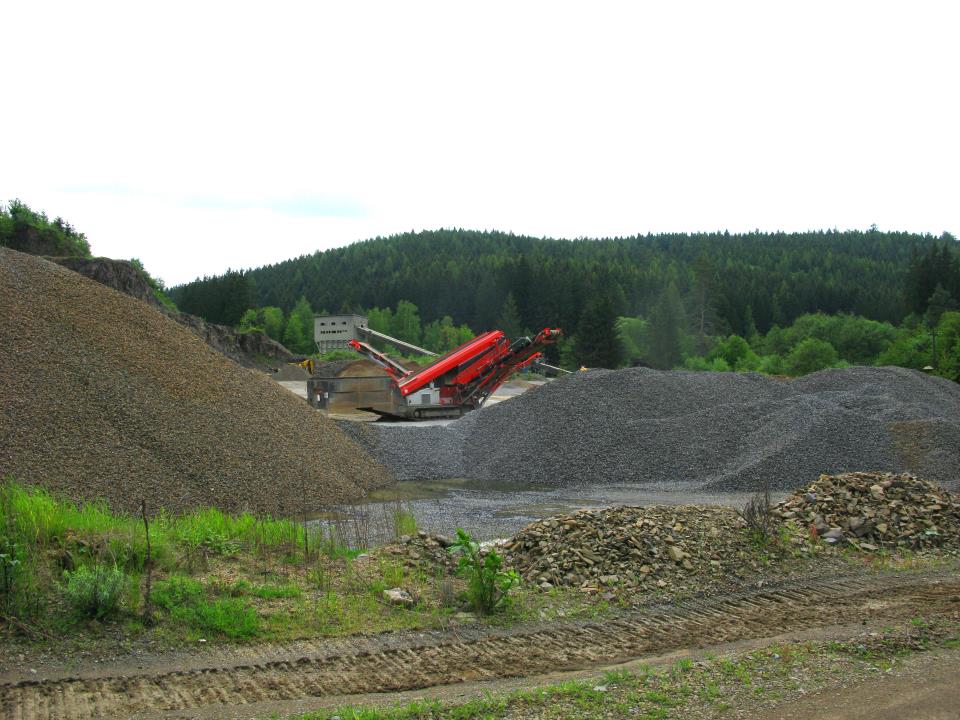 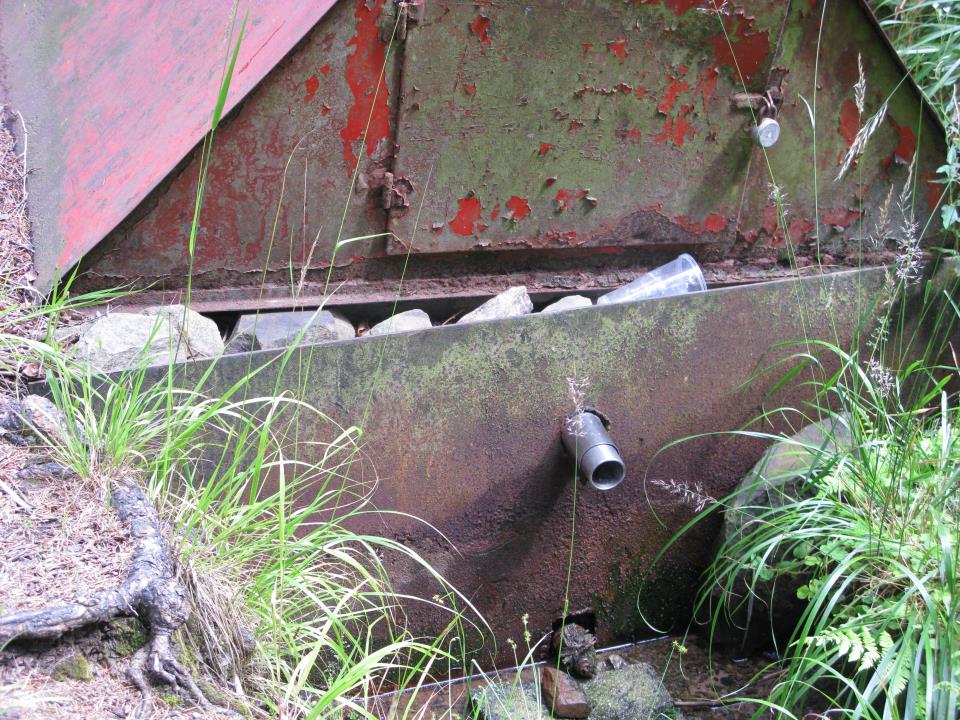 U naší studánky bylo ještě sucho
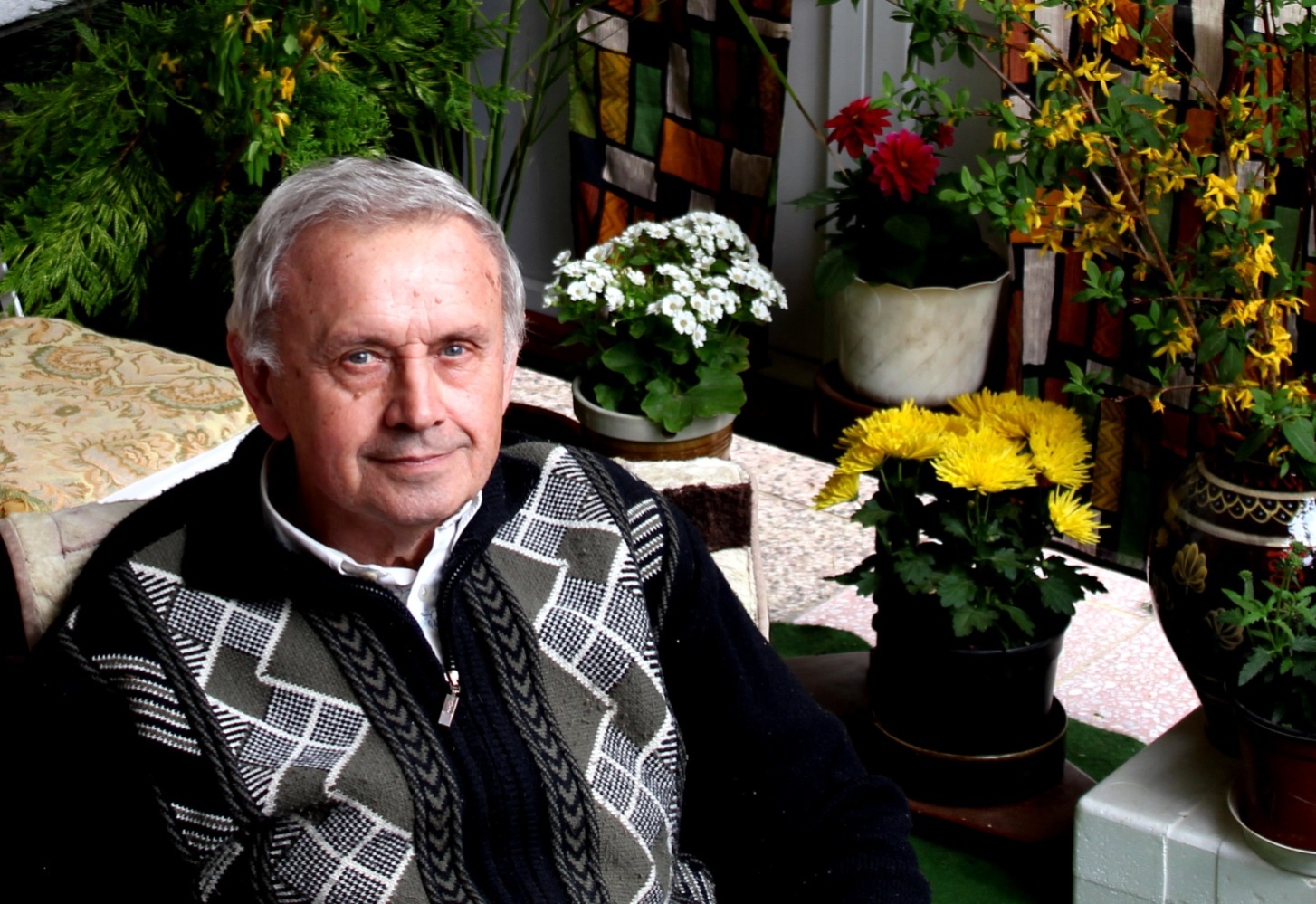 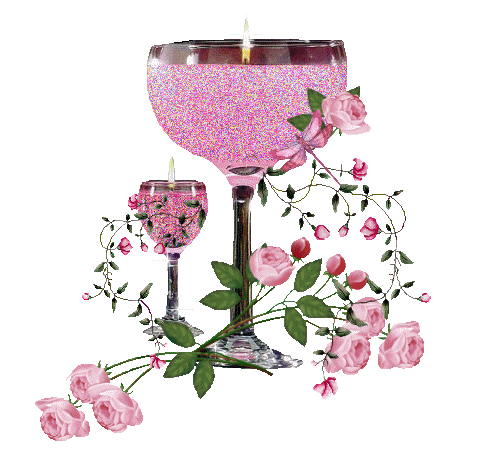 Tak zase domů na skleničku dobrého vína a posedět někdy se svými kamarády.
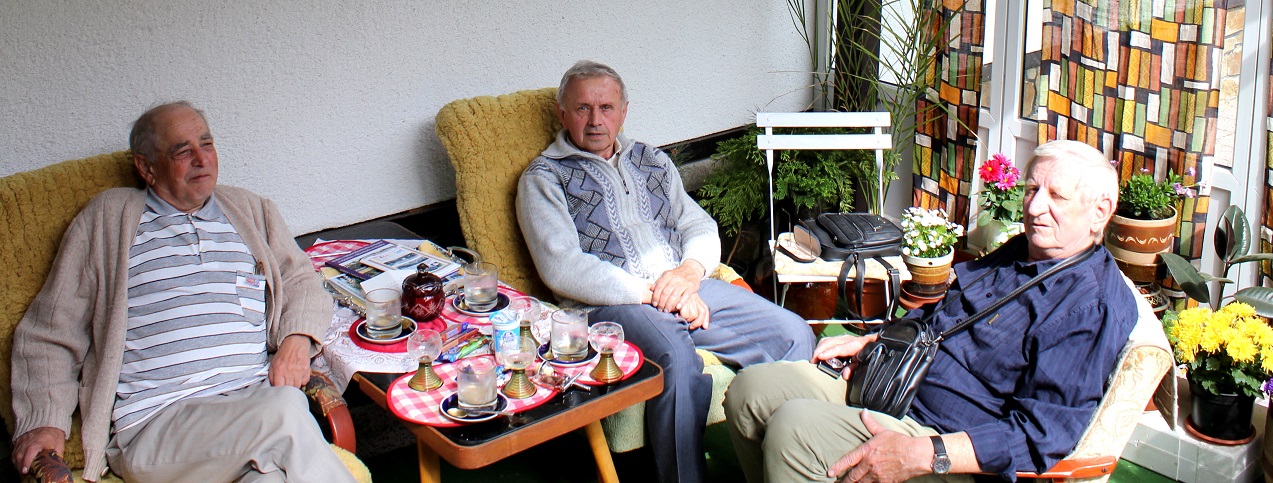 Antonín